Abstract

This presentation provides further thoughts on the 802.1CF information model structure.
Complete network model is proposed based on consensus reached in previous meetings.
Contribution is updated based on the discussions on Nov. 28th confcall.
Information Model Structure
2017-12-03
Hao Wang
Fujitsu R&D Center
TMN 5-Layer Management Architecture
Every layer suggests certain management functionalities
EML provides management functions for network elements on an individual or group basis. It also supports an abstraction of the functions provided by the network element layer. 
NML offers a holistic view of the network, independent of device types and vendors. It manages a network as supported by the element management layer.
FCAPS have different tasks at each layer.
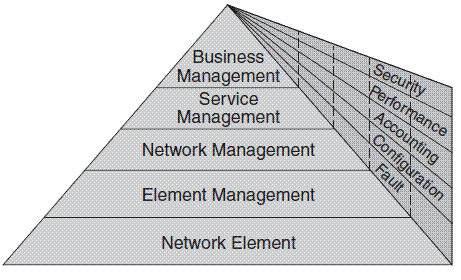 EML-NML interface is the point
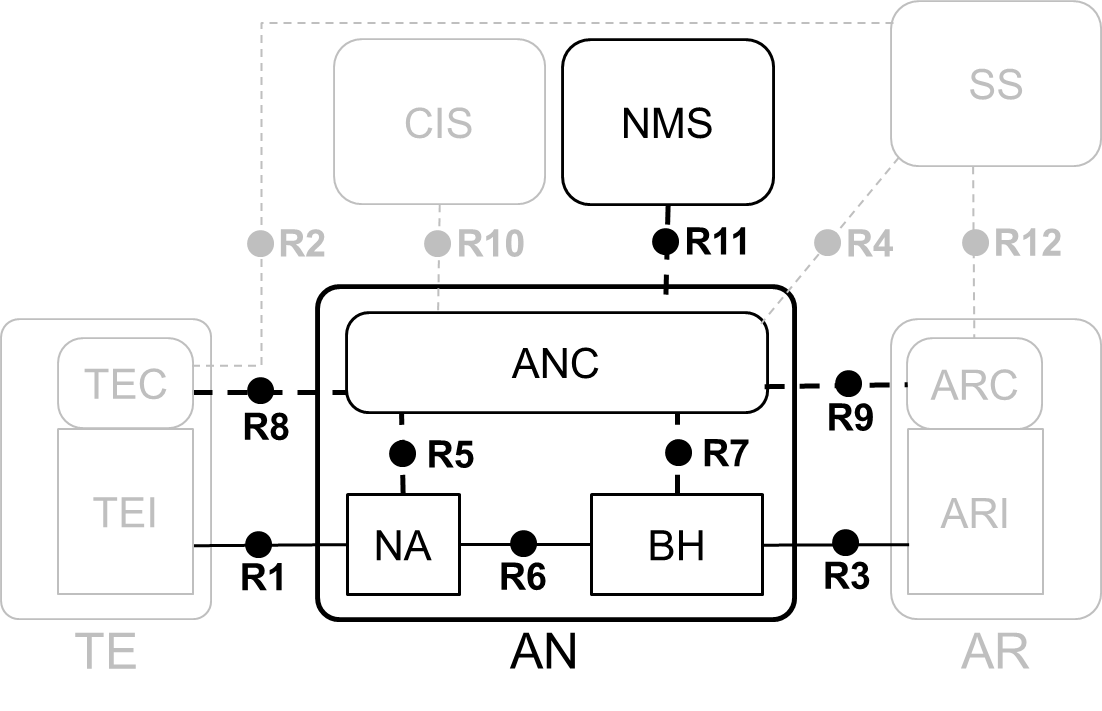 Network Infrastructure Model
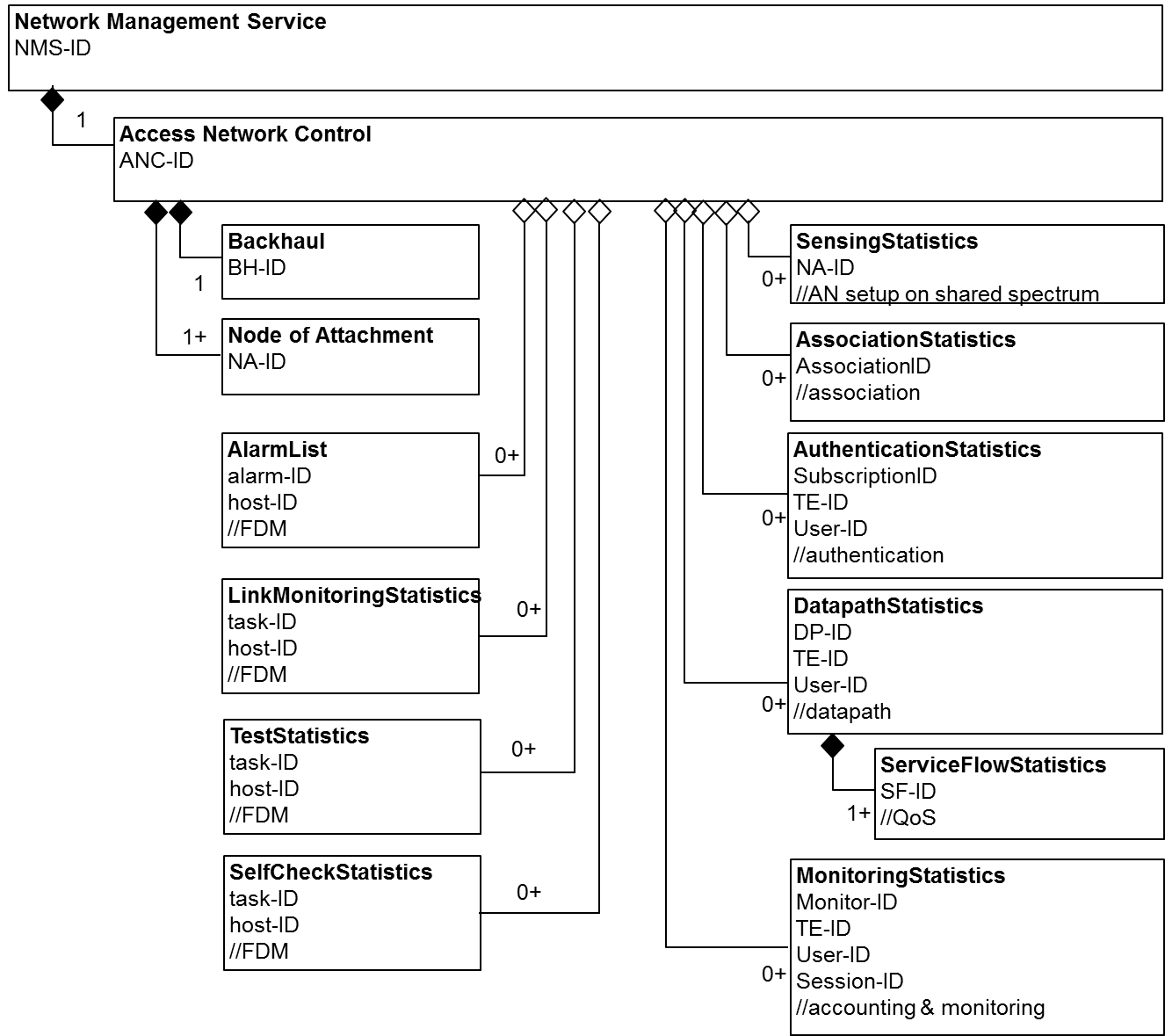 To be modified
Practice with 7.1 AN Setup
NMS
ANC_activated
AN_configuration
AN_operation_status
enable 
(power-up)
Status, set and/or cleared by source
ANC
AN operator
Procedures initiated by source and consumed by destination
(no need to specify details, maybe out of scope of 802)
NA_activated
NA_operation_status
NA_configuration
…
enable 
(power-up)
NA
BH
AN operator
IM for 7.1 AN Setup
Network Management Service
{1} NMS-ID: Unique NMS identifier
1
Access Network Control
{1} ANC-ID: Unique ANC identifier
{1} Activated: boolean type on/off switch
{1} OperationStatus: enum type operation state
// for  setup on authorized spectrum
{1+} SpectrumSensingPeriod: time period for sensing
{1} PreferredChannelList: preferred channels provided by spectrum database
{1+} BackupChannelList: backup channels provided by spectrum database
Backhaul
{1} BH-ID: Unique BH identifier
{1} Activated: boolean type on/off switch
{1} OperationStatus: enum type operation state
SensingStatistics
{1} NA-ID
{1} Sensing-ID: identifier for the sensing task
{1} SensingConfig: config for the sensing task
{1} SpectrumAvailability: sensing results
{1} ChannelClassification: sensing results 
of channel classification
1+
1
Node of Attachment
{1} NA-ID: Unique NA identifier
{1} Activated: boolean type on/off switch
{1} OperationStatus: enum type operation state

// for setup on authorized spectrum
{1} Geolocation: geo location
{1+} SensingCapability: capability parameters 
related to sensing
1+
* more details & comments
Practice with 7.2 NDS
Status, set and/or cleared by source
Open questions
Should ‘AN’ changed to ‘ANC’ ?
Is a role for SS & AR ?
NA has a role but doesn’t hold any attributes?
Scanning, a 802 procedure, is for NA discovery only. What key information should delivered?
should have the ‘NA capability’ advertisement
AN, SS, AR detection relies on non-802 proc?
How ANC send ‘attribute’ to TE?
It’s necessary for TE to retrieve something directly from AR and SS?A: not SS, but ANC, e.g ‘ANQP’
Procedures initiated by source and consumed by destination
(no need to specify details, maybe out of scope of 802)
ANC
Sup. SS
Remote database
Sup. AR
Certificate
AN capability
Not specified
Passive scan
NA
TE
NA capability
Subscription
Active scan
Retrieve specific info. (ANQP)
IM for 7.2 NDS
Network Management Service
{1} NMS-ID: Unique NMS identifier
1
Access Network Control
{1} ANC-ID: Unique ANC identifier
{1} SupportedSS: supported subscription service ID
{1} SupportedAR: supported access router ID
{1} SP-ID: service provider ID
Certificate
AN capabilities
Backhaul
{1} BH-ID: Unique BH identifier
1
Node of Attachment
{1} NA-ID: Unique NA identifier
{1} ANInfo: AN short information
{1} BeaconPeriod: config for beacon broadcast
1+
modified in order to line up with the user service model
not show the ‘AN-ID’
‘certificate’ is described in the text but not specified in the user service model
‘ANInfor’ moves from ANC to NA
Practice with 7.3 Association
Functions of ANC
Asso. decision point: approve / reject
Agent control for accounting: terminate accounting (SS) after disassociation
Session transfer: support fast handover
Attributes of NA
NA capability: denote the negotiable options of the association
Preferred connection parameters
Attributes of TE
TE capability (link, security, & QoS capabilities)
Status, set and/or cleared by source
Procedures initiated by source and consumed by destination
(no need to specify details, maybe out of scope of 802)
ANC
Terminate accounting
SS
Agent ctrl account.
Session transfer
Not specified
NA
Asso.
TE
Decision point
capability
NA capability
disAsso.
Pref. conn. Para.
ReAsso.
IM for 7.3 Association
Network Management Service
{1} NMS-ID: Unique NMS identifier
1
Access Network Control
{1} ANC-ID: Unique ANC identifier
protocolConfiguration
SpecialServicesSupport
Backhaul
{1} BH-ID: Unique BH identifier
1
Node of Attachment
{1} NA-ID: Unique NA identifier
{1} NA capability: link, security and QoS capability of NA
{1+} PreferredLinkProfile: preferred link config
{1+} PreferredSecurityProfile: preferred security config
{1+} PreferredQosProfile: preferred QoS config
{1} ProtocolConfig: 802 protocol config
{0} SpecialServicesSupport: emergency support
1+
move attributes from ANC to NA
move association statistics from ANC to NA, showing the ‘decision point’ is on NA
AssociationStatistics
{1} Association-ID: unique association ID
{1} TE-ID: unique TE ID
{1} LinkProfile: allowed link config
{1} SecurityProfile: allowed security config
{1} QoSProfile: allowed QoS config
{1} ResultCodes: association results
0+
Practice with 7.4 Authentication
Status, set and/or cleared by source
Functions of ANC
Forwarding point: forward subscription to SS
Attributes of ANC
Supported authentication method
supported encryption method
credential
Attributes of TE
Supported authentication method
supported encryption method
credential
Procedures initiated by source and consumed by destination
(no need to specify details, maybe out of scope of 802)
ANC
Access request
Access response
Forward point
SS
Supp. auth method
Decision point
Supp. encr. method
credential
Not specified
ID requst
NA
TE
supp. auth
supp. encry
EAP
credential
Result
IM for 7.4 Authentication
Network Management Service
{1} NMS-ID: Unique NMS identifier
1
Access Network Control
{1} ANC-ID: Unique ANC identifier
{1} ANCredential: authenticator credential
{1} SupportedEncryptionModes: possible encryption modes
{1} PreferredEncryptionMode: preferred encryption mode
Backhaul
{1} BH-ID: Unique BH identifier
AuthenticationStatistics
{1} Subscription-ID: NAI
{1} TE-ID: terminal identifier
{1} User-ID: username
{1} SessionKey: session credential
{1} EncryptionMode: encryption config
{1} ResultCodes: authentication result
0+
1
Node of Attachment
{1} NA-ID: Unique NA identifier
1+
Practice with 7.5 Datapath
Status, set and/or cleared by source
Procedures initiated by source and consumed by destination
(no need to specify details, maybe out of scope of 802)
Open questions
‘Subscriber’ vs. ‘User’?
‘user-specific’ vs. ‘subscriber-specific’ vs. ‘session-specific’ vs. ‘service-specific’?
Datapath can be shared by terminals? 
L2236: The datapath is either pre-established during access network setup and/or dynamically configured when terminal connects to access network.
L2185: The datapath is usually preconfigured during access network setup when being shared for multiple user sessions, and may be dynamically established just for the lifetime of a user session
Detach vs. Disassociation?
Datapath relocation vs. session relocation with fast transition?
Auth. accept w/ 
authorization
ANC
SS
AR config
NA & BH config
Authorization
R3 negotiation
AR config
R1 negotiation
AR
R3 negotiation
NA config
BH config
Datapath ind.
NA
BH
TE
R1 negotiation
IM for 7.5 Datapath
Network Management Service
{1} NMS-ID: Unique NMS identifier
1
Access Network Control
{1} ANC-ID: Unique ANC identifier
Backhaul
{1} BH-ID: Unique BH identifier 
{1} R3Config: datapath config for R3
{1} R6Config: datapath config for R6
{1} BridgeConfig: config for bridges
DatapathStatistics
{1} TE-ID: terminal identifier
{1} AR-ID: access router identifier
{1} Datapath-ID: unique identifier
{1} DatapathConfig: datapath config
{1} ResultCodes: states of the datapath
0+
1
1+
Node of Attachment
{1} NA-ID: Unique NA identifier
{1} R1Config: datapath config for R1
{1} R6Config: datapath config for R6
{1} BridgeConfig: config for bridges
Practice with 7.6 QoS
Status, set and/or cleared by source
Procedures initiated by source and consumed by destination
(no need to specify details, maybe out of scope of 802)
Service flow attached to DP
Service flow negotiation happens both inside and outside AN
Either TE, AR, or SS can initialize, change and delete the SF?
part of the cases are covered
SF (admission) control is based on QoS policy provided and changed by SS
SF has operational states: provisioned, permitted, and active
Authorization w/ 
QoS policy
ANC
SS
QoS repository
SF config
pre-prov. SF
QoS decision
Authorization change
request
Policy decision ctrl
Admission ctrl
DP reg. req & res
SF add. req & res.
NA
BH
TE
preferred QoS
SF para.
SF para.
filter
SF change. req & res.
filter
SF delete. req & res.
IM for 7.6 QoS
Network Management Service
{1} NMS-ID: Unique NMS identifier
1
Access Network Control
{1} ANC-ID: Unique ANC identifier
{1+} QoSPolicy: QoS policy rules for service flow
Backhaul
{1} BH-ID: Unique BH identifier 
{0+} SFParameters: service flow config
{0+} FilterRules: for QoS enforcement
DatapathStatistics
{1} Datapath-ID: unique identifier
0+
1
Node of Attachment
{1} NA-ID: Unique NA identifier
{0+} SFParameters: service flow config
{0+} FilterRules: for QoS enforcement
ServiceFlowStatistics
{1} SF-ID: unique identifier
{1} SFConfig: service flow config
{1} State: service flow operational
state
1+
1+
Practice with 7.7 Accounting
Status, set and/or cleared by source
Procedures initiated by source and consumed by destination
(no need to specify details, maybe out of scope of 802)
SS provides the mon. config as
user specific
session specific
ANC controls mon. on sub NEs
NEs perform the mon. tasks and report the records
Mon. records are processed and forwarded to SS for accounting
session-specific 
config
ANC
SS
session mon. config
mon. ctrl pt
collection
account req & rsp
mediation
Monitoring req & rsp
user session
NA
BH
TE
mon. pt
mon. pt
IM for 7.7 Accounting
Network Management Service
{1} NMS-ID: Unique NMS identifier
1
Access Network Control
{1} ANC-ID: Unique ANC identifier
{1} MonitorConfig: parameter set for monitoring tasks
{1} CollectionConfig: parameter set for collection procedure
{1} MediationConfig: parameter set for mediation procedure
Backhaul
{1} BH-ID: Unique BH identifier
MonitoringStatistics
{1} Monitor-ID: unique identifier
{1} User-ID: username
{1} TE-ID: terminal identifier
{1} Session-ID: session identifier
{1} MonitorParameter: monitor config
{1} ResultCodes: operational state of the
monitoring task
{1} MonitorRecords: monitoring statistics
0+
1
Node of Attachment
{1} NA-ID: Unique NA identifier
1+
Practice with 7.8 FDM
Summary of detail procedures
NMS
FDM_capability_ANC
FDM_aggregation_statistics
FDM_config
Status, set and/or cleared by source
ANC
Procedures initiated by source and consumed by destination
(no need to specify details, maybe out of scope of 802)
FDM_capability_NA
Alarm
Test
…
Link monitoring
FDM_config
FDM_capability_TE
TE
NA
BH
FDM_config
Alarm/Event
IM for 7.8 Accounting
Network Management Service
{1} NMS-ID: Unique NMS identifier
{1} FDMRules: policy rules for FDM
1
1
AlarmList
{1} Alarm-ID: unique identifier
{1} AlarmParameter: alarm parameters
{1} ProbCause: probable cause of 
the alarm
{1} Events: events caused the alarm
{1} State: state of the alarm
Access Network Control
{1} ANC-ID: Unique ANC identifier
{1} FDMCapability: FDM capability of ANC
{1} FDMAggregationConfig: config for aggregations
1+
LinkMonitoringStatistics
{1} LM-ID: unique identifier
{1} Host-ID: identifier of network entity
{1} State: state of the LM task
{1} NBinfo: neighbor information
{1} EnInfo: environmental information
{1} Events: events of link monitoring
Backhaul
{1} BH-ID: Unique BH identifier 
{1} FDMCapability: FDM capability for BH
{1} FDMConfig: config for FDM
1
1+
TestStatistics
{1} Test-ID: unique identifier
{1} TestConfig: parameter of the test
{1} Test Results: results of the test
Node of Attachment
{1} NA-ID: Unique NA identifier 
{1} FDMCapability: FDM capability for NA
{1} FDMConfig: config for FDM
1+
SelfCheckStatistics
{1} SC-ID: unique identifier
{1} Host-ID: identifier of network entity
{1} Hwinfo: hardware information
{1} Swinfo: software information
{1} MIBinfo: local MIB information
{1} Loginfo: system log information
{1} Cominfo: Communication information
1+
Network Infrastructure Model (Complete)
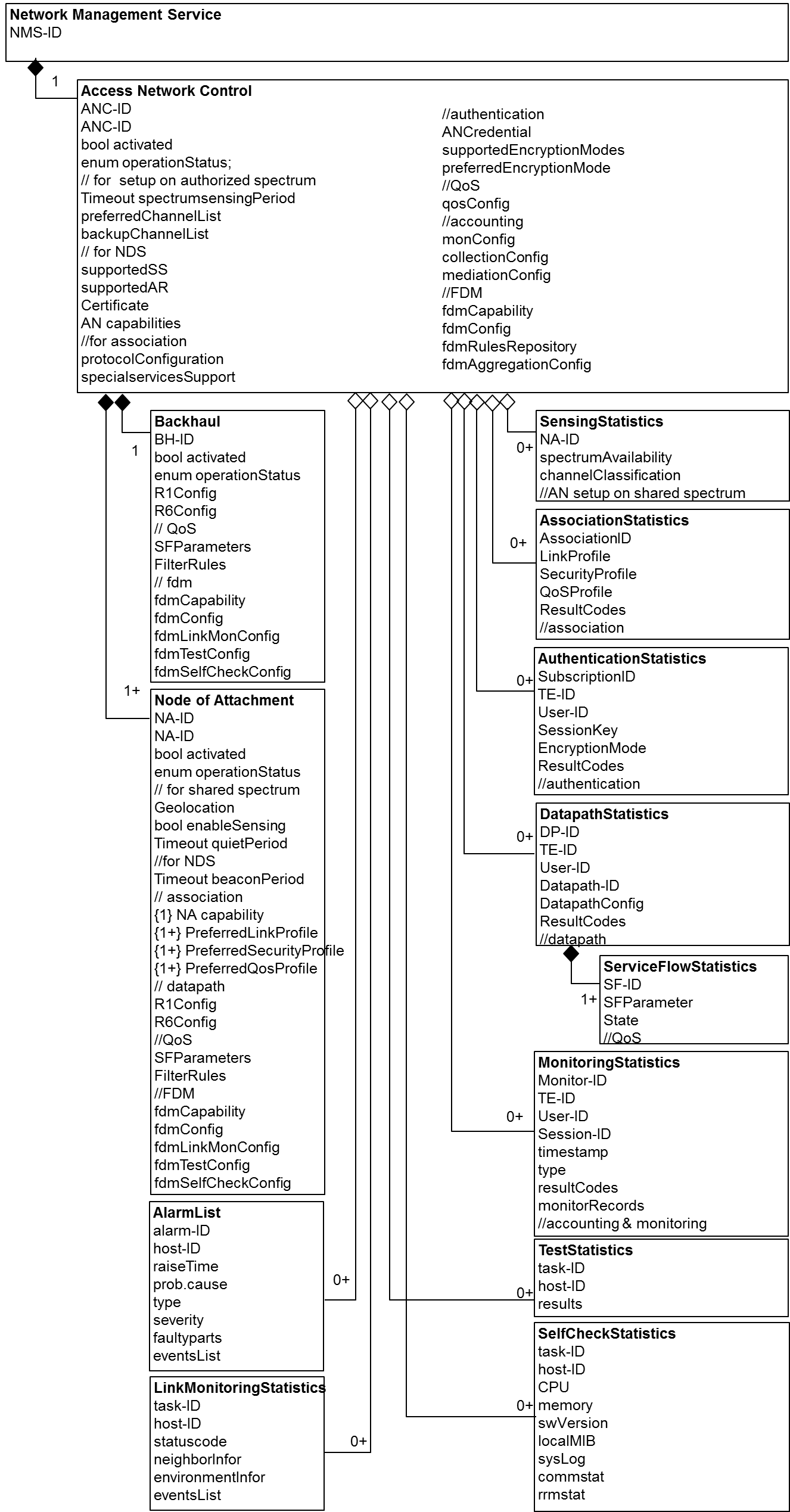 To be modified
For reference
802.1X Model (1) – Symmetric Function
Symmetric structure & functions
EAP higher layer
EAP parser
PAE logon process
manage credential, initiate the use of supp and authen
‘X’ PACP
802.1X control
PDU tx & rx
process EAPOL messages
‘X’ PAE can be implemented on single physical port
802.1X model describes ‘entities’ inside the dotted box
essential attributes that need to be ‘set’ (enable) or ‘get’ (state)
EAPOL Statistics survey the results of EAPOL request-response
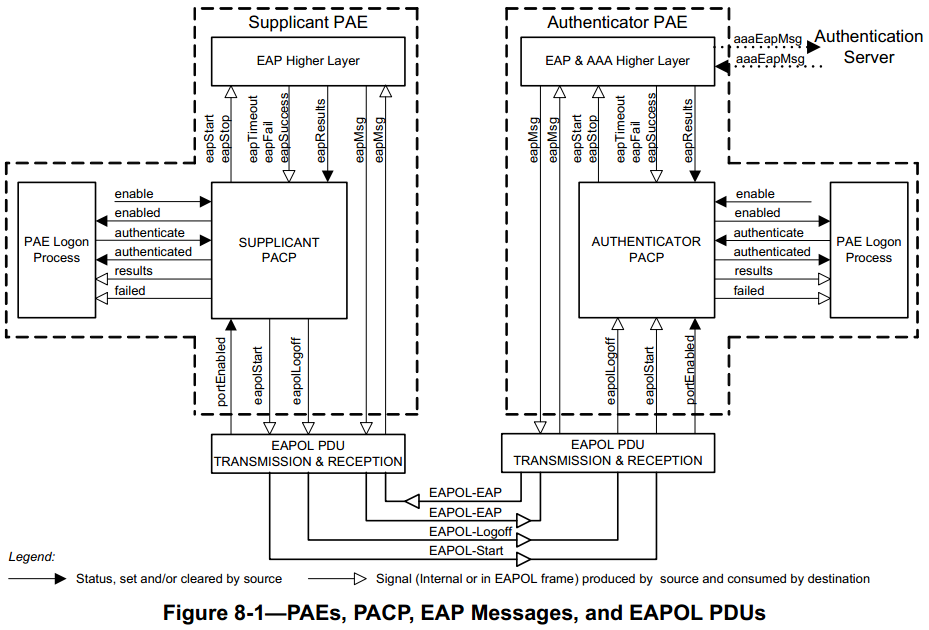 802.1X Model (2) – Symmetric Function
Part of Figure 12-3 PAE management information
PAE System
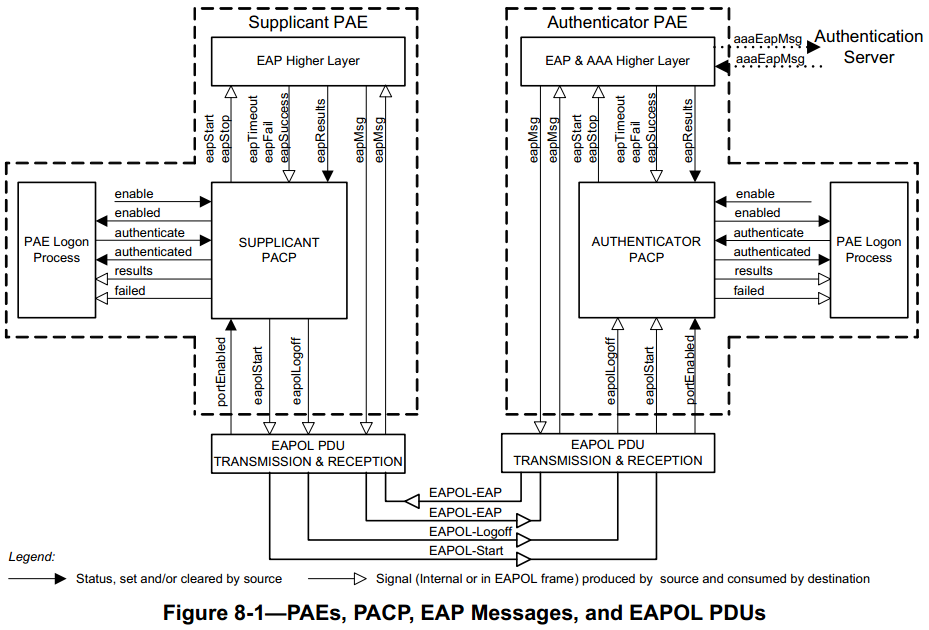 PAE
LogonProcess
supplicant
authenticator
SessionStatistics
EAPOLStatistics
…
802.1X Model (3) – Asymmetric Function
An EAPOL Announcement protocol that allows a PAE to indicate the availability of network services, helping other PAEs to choose appropriate credentials and parameters for authentication and network access (Clause 10).
Pair relationship: announcer & listener
Associated to PAE, but roles are bounded to Authenticator and Supplicant separately
Implementation flexibility
Part of Figure 12-3 PAE management information
PAE System
PAE
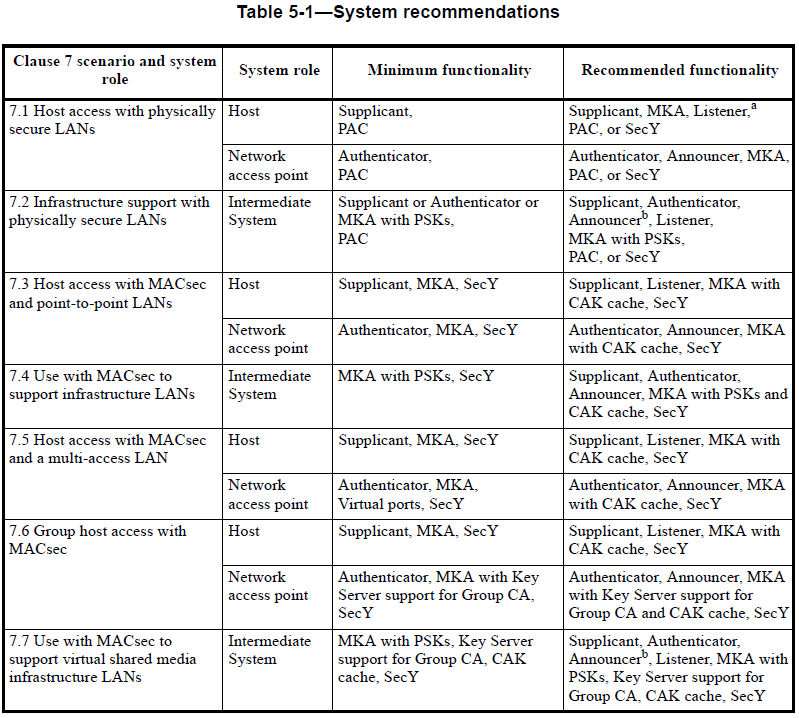 Announcer
supplicant
Listener
authenticator
*Announcement statistics
Announcement*
Announce
Two Options for Creating Network Operation Model
AN onlyfocus on the core of the NRM
The whole NRM make use of the symmetric structure
NMS
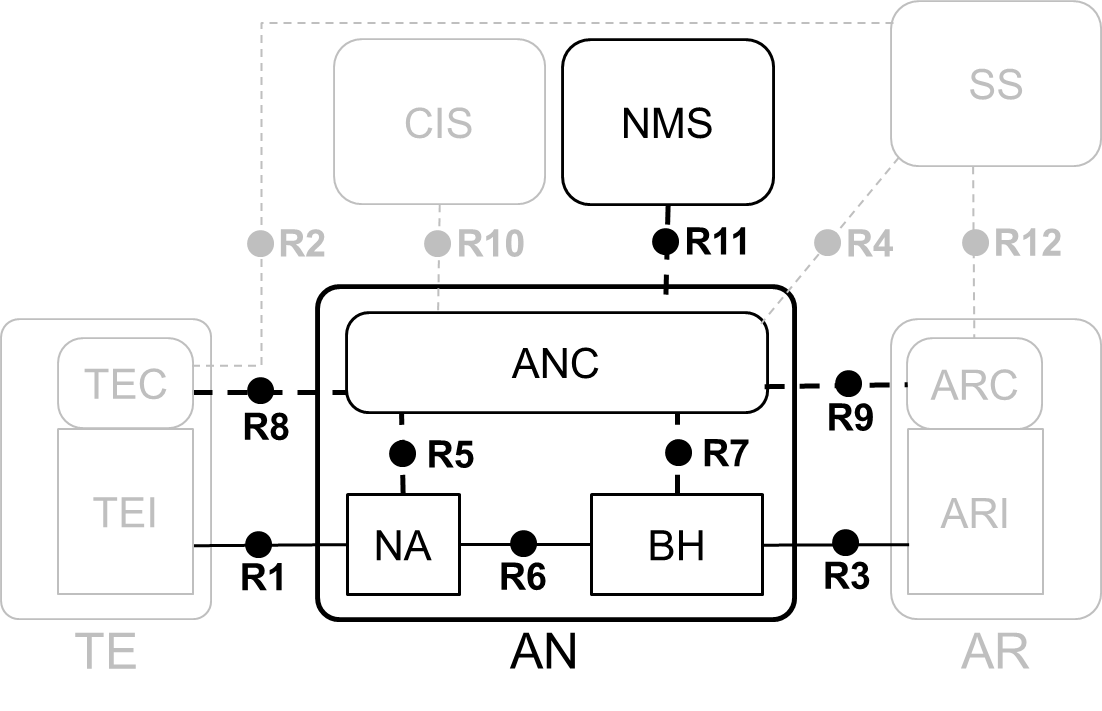 1
Service
ANC
CIS
Interface
SS
Control
Interface
TE
AR
NA
Core of the NRM
BH
Consensus have been Reached
It was agreed to keep the attributes as generic as possible, examples are shown in the following contribution,
https://mentor.ieee.org/omniran/dcn/17/omniran-17-0081-01-CF00-user-service-information-model.pptx
It was agreed not to integrate the FDM functionalities at this moment, but to create a separate FDM model when the main model got shaped. 
Some of the attributes related with FDM functionalities may appear in the main model.
Since there are two separate models under discussion, same attributes may appear in both the user service model and network operation model, but consisted by different classes.
Reference: 802.1X model
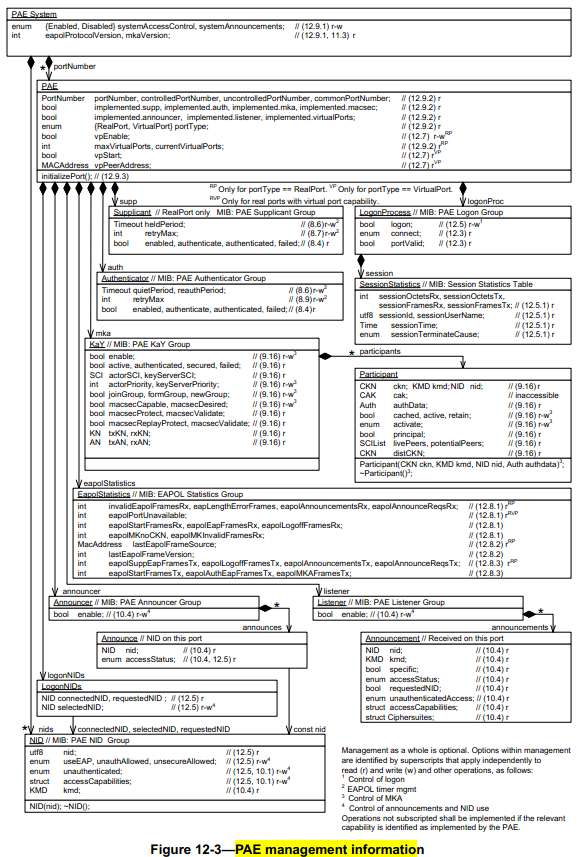 Questions, CommentsThank YOU!